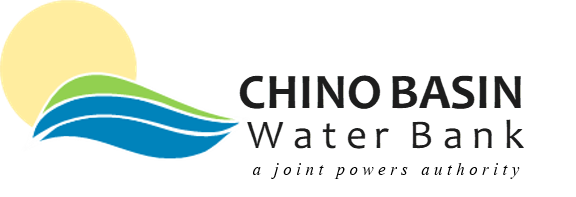 Chino Basin Water Bank Development
Shivaji Deshmukh, General Manager
August 15, 2019
About IEUA
Provides Wholesale Imported Water and Sewage Utility Services
Located in the southwestern portion of San Bernardino County
875,000 residents in our service area
242 – square miles
Key areas of service:
Securing and supplying imported water
Collecting and treating wastewater
Producing high-quality renewable products
	i.e. recycled water, compost and energy
Promoting sustainable use of groundwater
	and development of local water supplies
Contracting and retail agencies:
City of Chino
City of Chino Hills
Cucamonga Valley Water District
City of Fontana
City of Montclair
City of Ontario
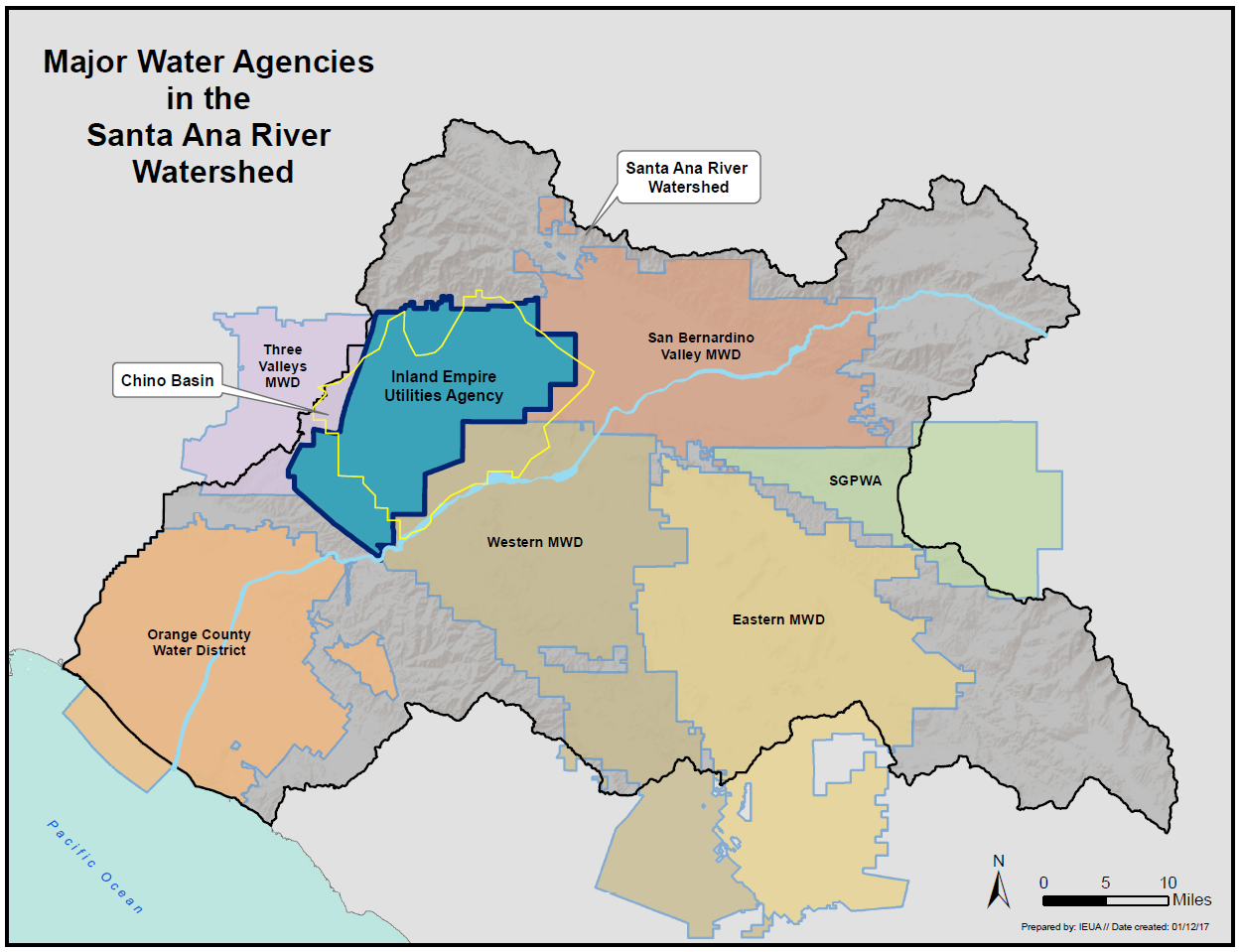 City of Upland
Fontana Water Company
Monte Vista Water District
Introduction to Chino Basin
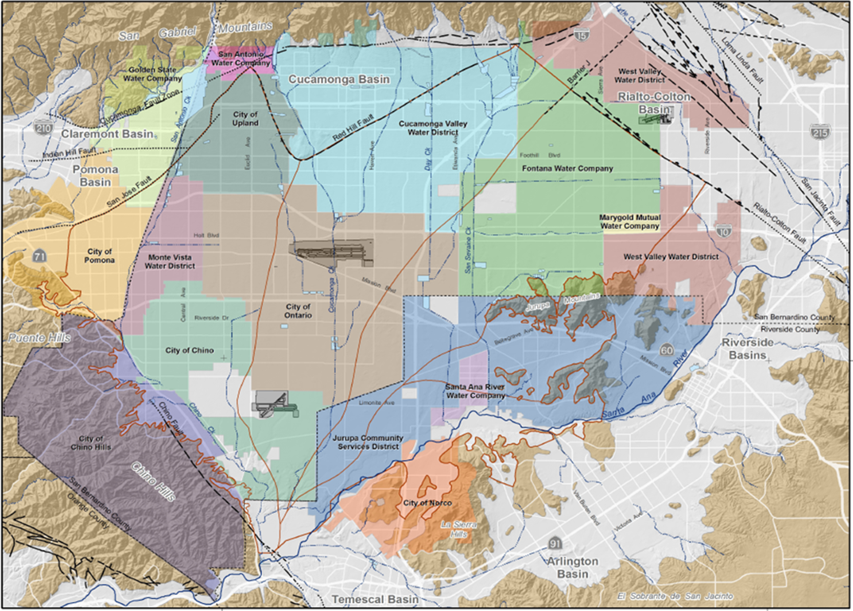 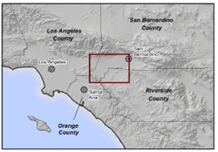 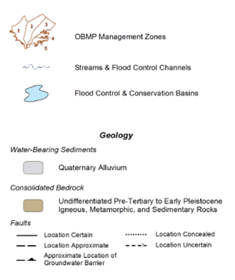 [Speaker Notes: Located in the Santa Ana River Watershed 
Stretches approximately 235 square miles through San Bernardino, Los Angeles, and Riverside
One of the largest groundwater basins in Southern California
About 6 million acre-feet capacity

Value of Chino Basin
State’s looking more closely at groundwater storage and its sustainable management
Increasing value of dry year yield
Interest in optimizing local storage
IEUA Prop 1 funding - $207M
Prop 68 (June 2018/passed) - $500M for water
Location of CBWB

Value.  Water Bank Addresses these opportunities:
Coordinate funding, design, construction, and operation of potential CBWB programs
Allow rapid decision-making to acquire / produce water
Create a market for water storage / sales 
Leverage state bond measure opportunities 
Provide a responsible party for water acquisition]
Chino Basin Water Bank: Phased Approach
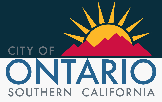 Phase 1 – Establish Framework
Phase 2 – Develop Details
Phase 3 – Implement
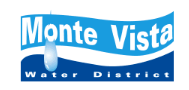 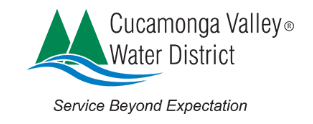 Each phase requires a ”Go-NoGo” decision by the Partners
4
[Speaker Notes: The goal of Phase 1 was to seek stakeholder input on a Chino Basin Water Bank framework for implementation and operation.

The framework draws from the experience from other California water banks and accounts for the Basin’s current initiatives, stakeholder interests and input, and State and other opportunities.

Outreach efforts to date:

3 Stakeholder Workshops
87 Stakeholders engaged
55 Interviews]
Phase II | Water Bank Operations
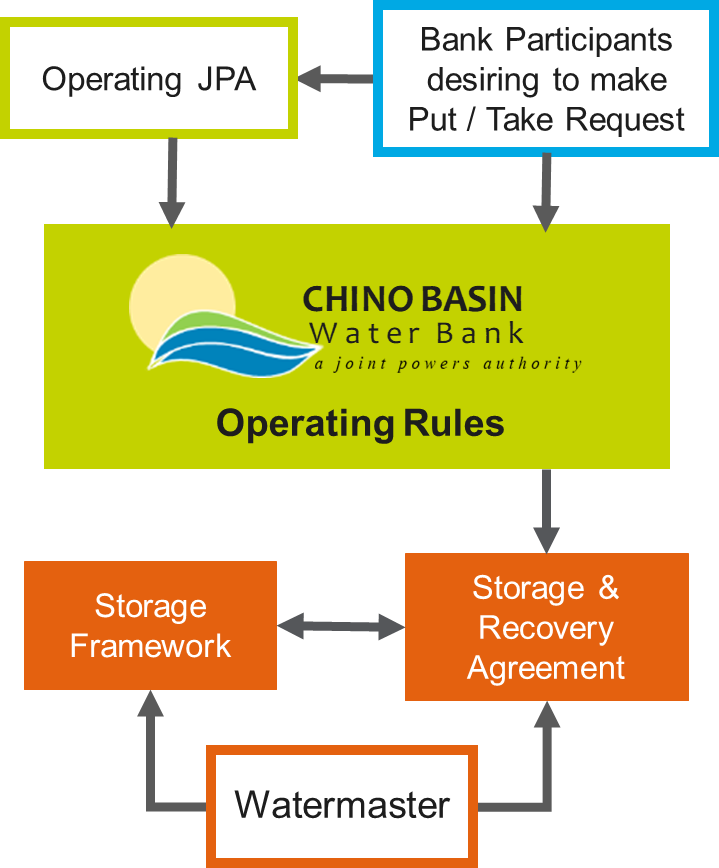 Phase II aims to:
Establish operational details
Develop a financial model and structure
Prepare a Storage and Recovery Application
Develop an operations plan
5
[Speaker Notes: Engineering Evaluation:
Evaluating 6 scenarios consistent with Storage Framework
Coordinating with Watermaster’s 10-year cycle of 4-year put, 3-year hold, and 3-year take scenario
Reviewing the existing facilities inventory
Identifying/confirming recharge, in-lieu, and/or extraction facilities needed for each scenario
Developing planning level cost estimates

Operations Plan:
Develop strategy to acquire (1) water and (2) explore participant interest
Create CBWB Operations Plan / Administrative Code 
Define management structure for CBWB
Develop put and take documentation that meets Watermaster’s needs
All operations consistent with approved Storage Agreement]
Phase II | Storage Agreement
Establish Storage and Recovery Agreement Consistent with Storage Framework
Obtain Approvals from:
Each Individual Pool Committee
Advisory Committee
Watermaster Board
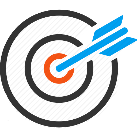 6
[Speaker Notes: Storage and Recovery Agreement to include:
Storage volume
Any required mitigation(MPI)
Agreement life
Locations where recharge and extraction can take place]
Project Timeline and Next Steps
7
[Speaker Notes: Next Steps:
Complete Financial Model
Develop required agreements, Ops Plan, staffing plan, etc.
Prepare Storage and Recovery Agreement Application
Develop strategy to acquire water and explore participant interest
JPA decision on implementation (Phase III)]
Thank you!

Shivaji Deshmukh, P.E.
General Manager
Inland Empire Utilities Agency
sdeshmukh@ieua.org
8
Back Up Slides
9
Phase I | CBWB Guiding Principles
Accommodate new and stored water
Create value for rights holders
Protect basin rights
The Guiding Principles serve as the foundation of the CBWB and the benchmark by which its effectiveness can be judged
Enhance safe (basin) yield
Promote transparent / active coordination
Increase flexibility in basin management
Provide a market where anyone can buy-in
Provide added drought resilience
10
Phase I | CBWB Guiding Principles - continued
Leverage funding to build facilities
Help address desalter replenishment
CBWB “Elements” conform to these guiding principles
Be attractive to external parties
Create a framework that is scalable and adaptable
Help address water quality
Help basin sustainability (e.g. subsidence)
Provide for rapid decision making on put / take
11